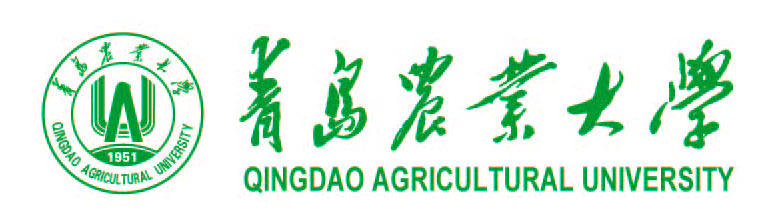 厚德  博学  笃行  致远
HOUDE   BOXUE   DUXING  ZHIYUAN
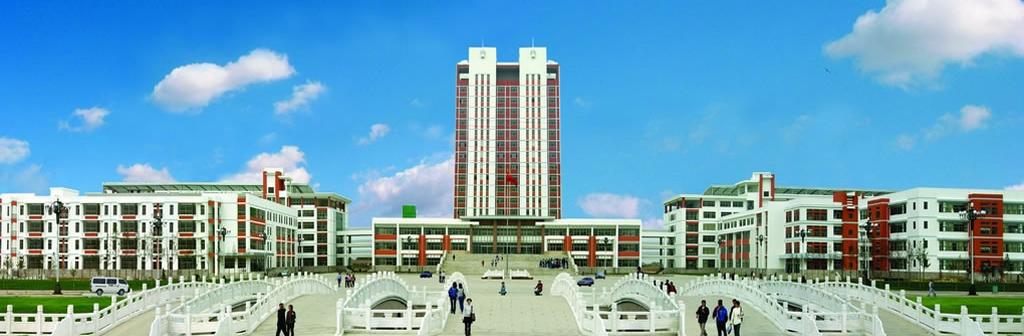 财 务 平 台 操 作 流 程
国内差旅报销
财务处
财务平台操作流程——国内差旅报销
一、登录财务平台——点击“网上报账系统”。
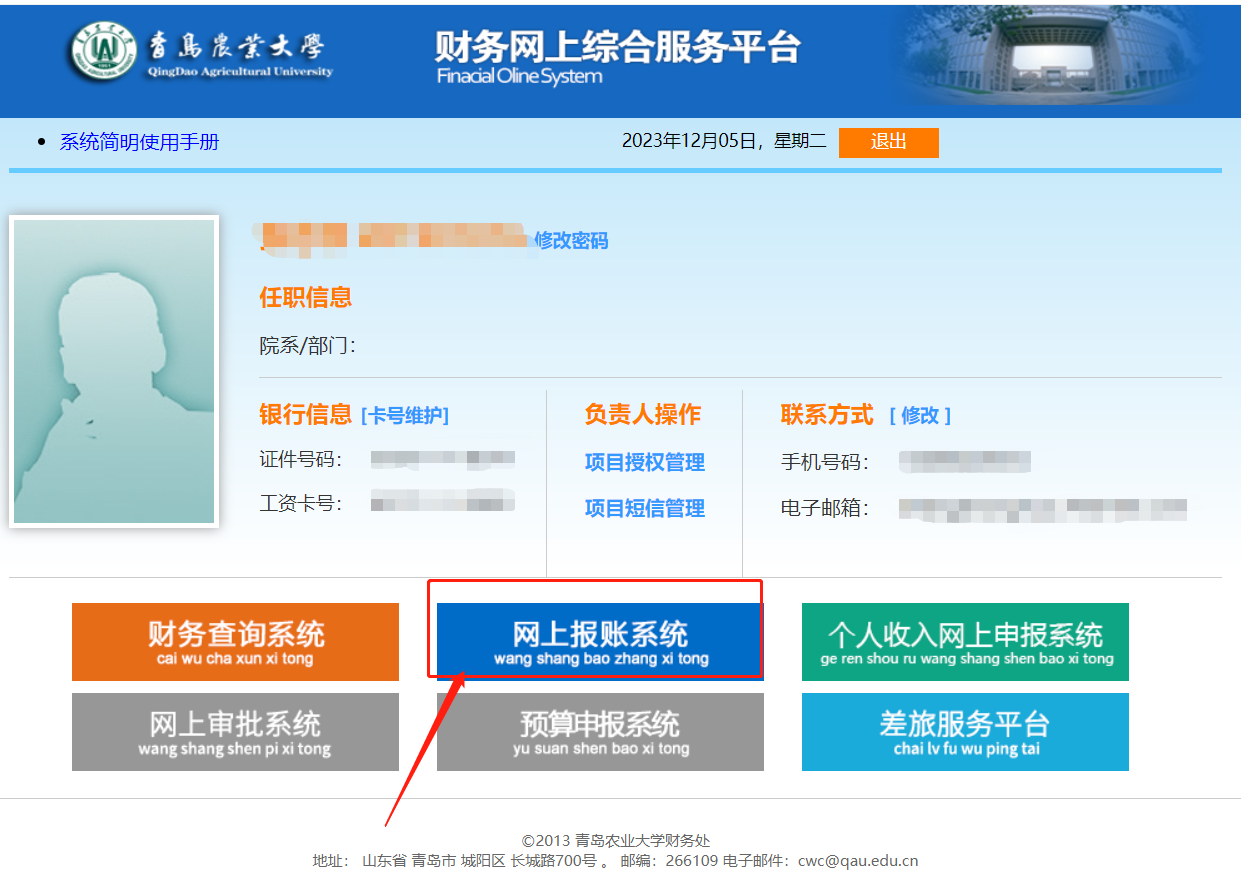 财务平台操作流程——国内差旅报销
二、国内差旅报销-1.新业务填报
    报销范围：国内差旅过程中产生的交通费（汽车票、火车票、飞机票）、住宿费、会议（务）费、交通补助、伙食补助、其他费用。
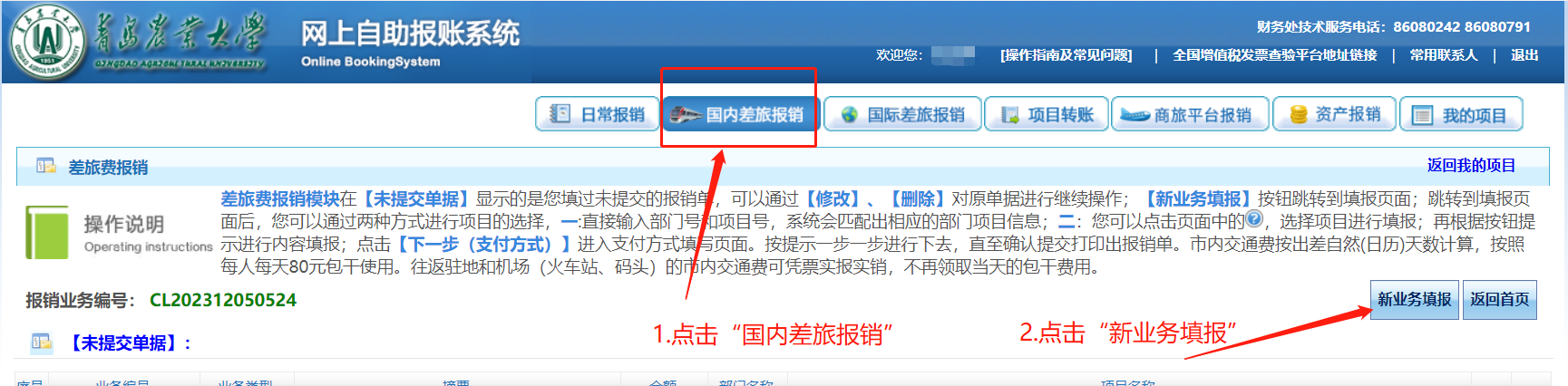 财务平台操作流程——国内差旅报销
二、国内差旅报销-2.1输入/选择项目号
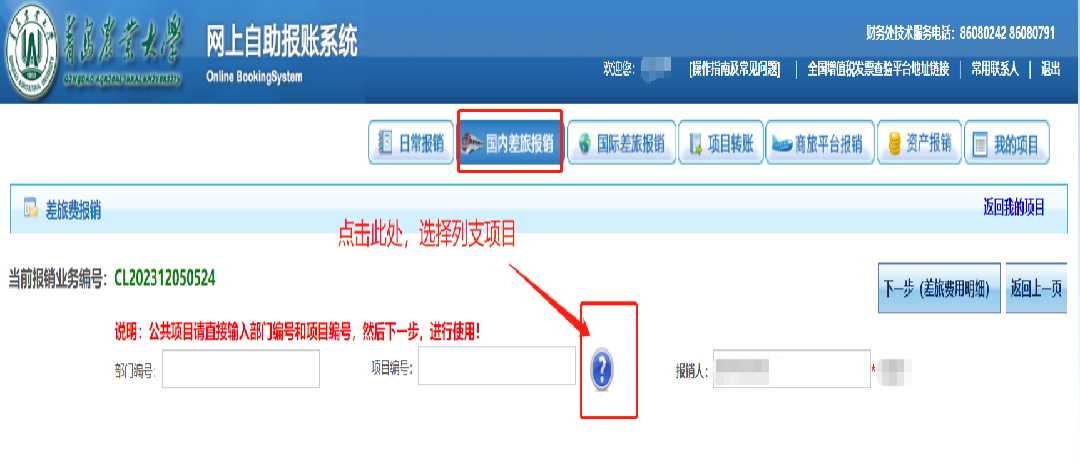 财务平台操作流程——国内差旅报销
二、国内差旅报销-2.2点击下一步（差旅费用明细）
    输入/选择具体项目后，下方可显示当前项目的余额信息、授权信息等
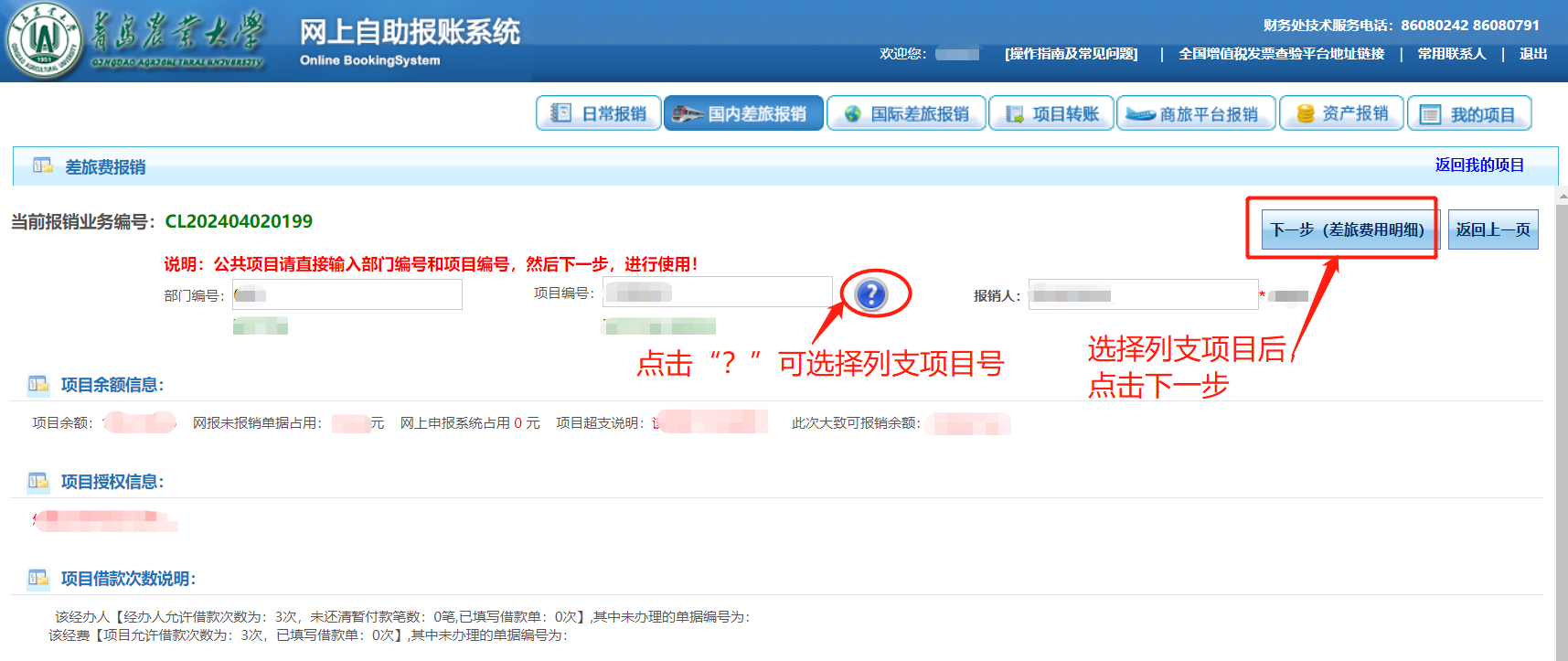 财务平台操作流程——国内差旅报销
二、国内差旅报销-3.1输入具体差旅费用明细
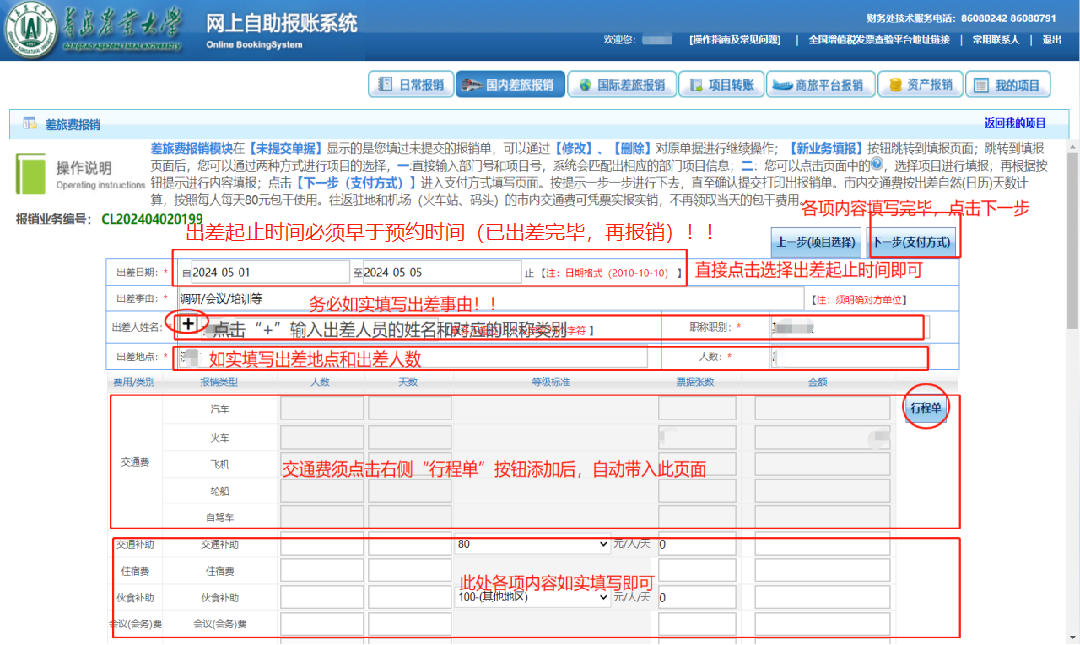 财务平台操作流程——国内差旅报销
二、国内差旅报销-3.1.1添加行程单
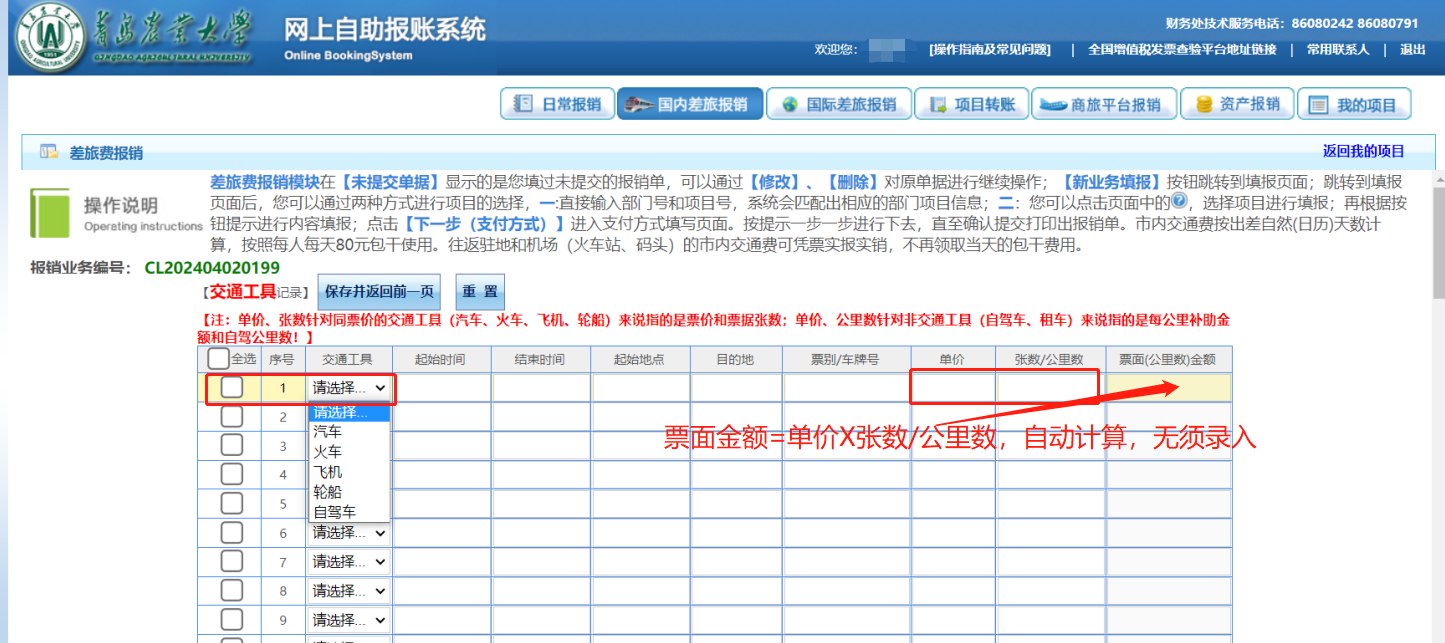 财务平台操作流程——国内差旅报销
二、国内差旅报销-4.1输入/选择支付方式
    根据具体业务信息，选择对应的支付方式（冲借款/对公支付/对私支付），准确填写对应信息。如发票为电子发票，则通过税票录入进行查验。
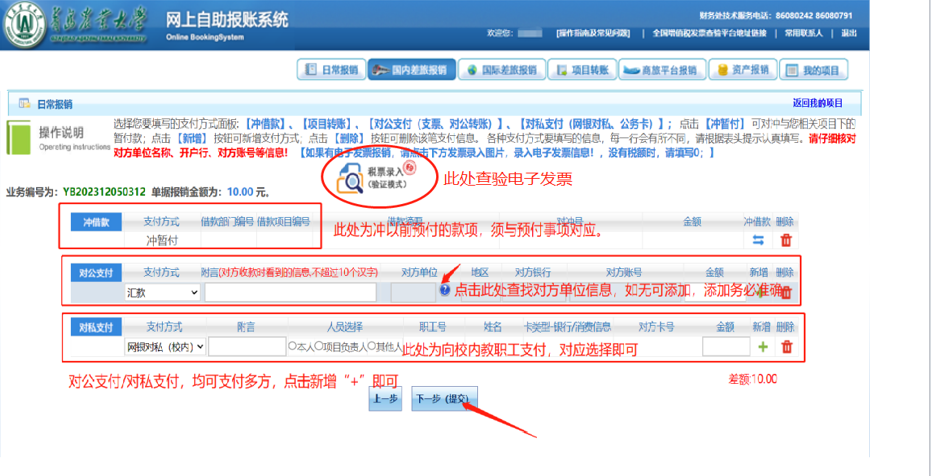 财务平台操作流程——国内差旅报销
二、国内差旅报销-4.2电子发票查验（如纸质发票，无须此环节）
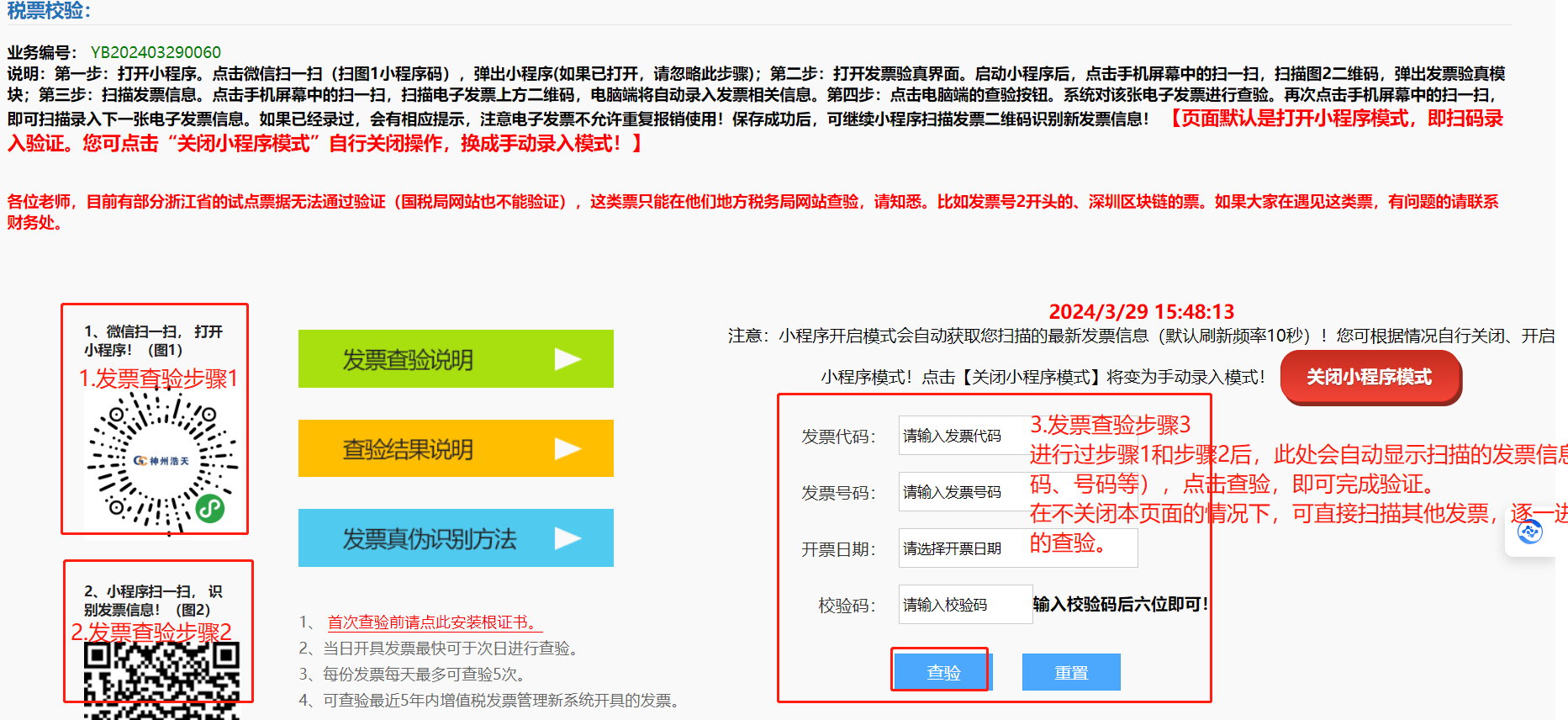 财务平台操作流程——国内差旅报销
二、国内差旅报销-4.3 提交成功，提示打印
此页面出现，直接点击“确定”，打印即可。
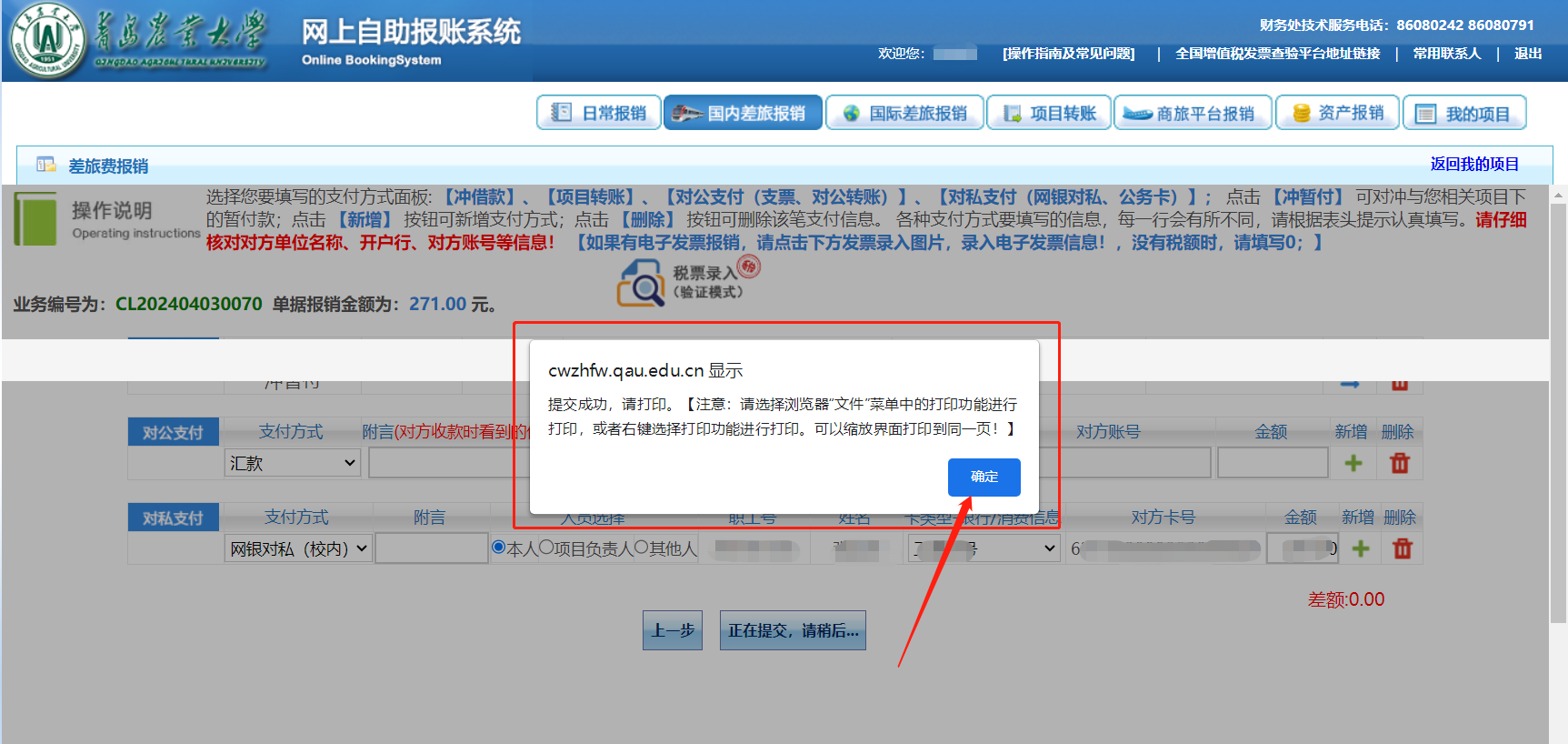 财务平台操作流程——国内差旅报销
二、国内差旅报销-4.4 打印预约单
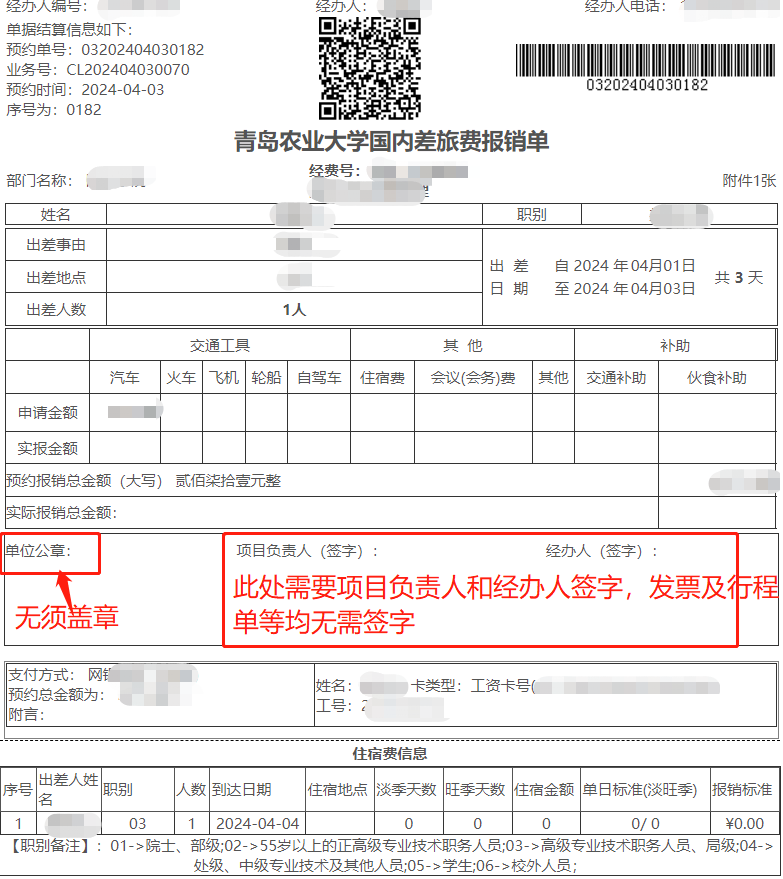 此页面出现，直接打印即可。
该报销单打印成功后，无须加盖单位公章，仅需要项目负责人和经办人在该报销单签字，本报销单下的发票和行程单均无需签字（此业务签字规定与日常报销业务，完全相反）。
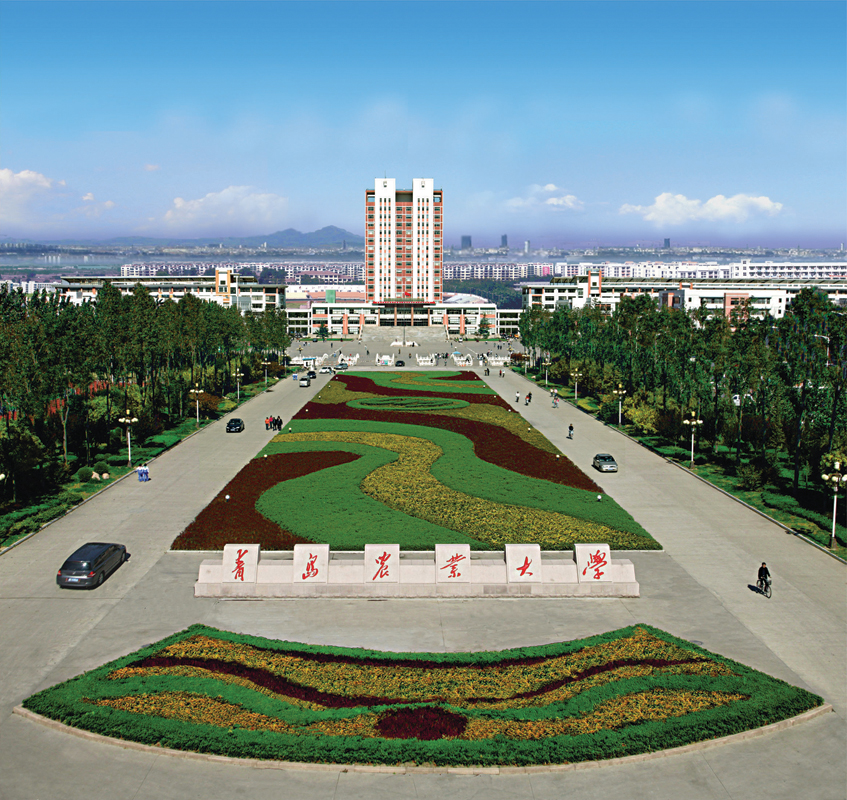 谢谢大家！